Developments in Global Nuclear Markets
David Hess
Communication Manager
12 October 2016
Imperial College Nuclear Engineering Seminar Series
[Speaker Notes: Where nuclear energy is today, where it’s headed and where it needs to go]
World Nuclear Association -Our members
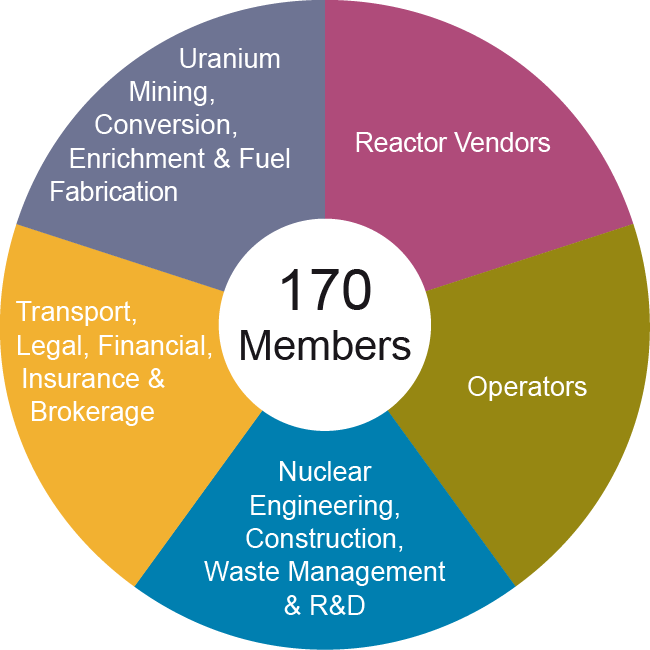 [Speaker Notes: International
Represent industry]
World Nuclear Association -What We Do
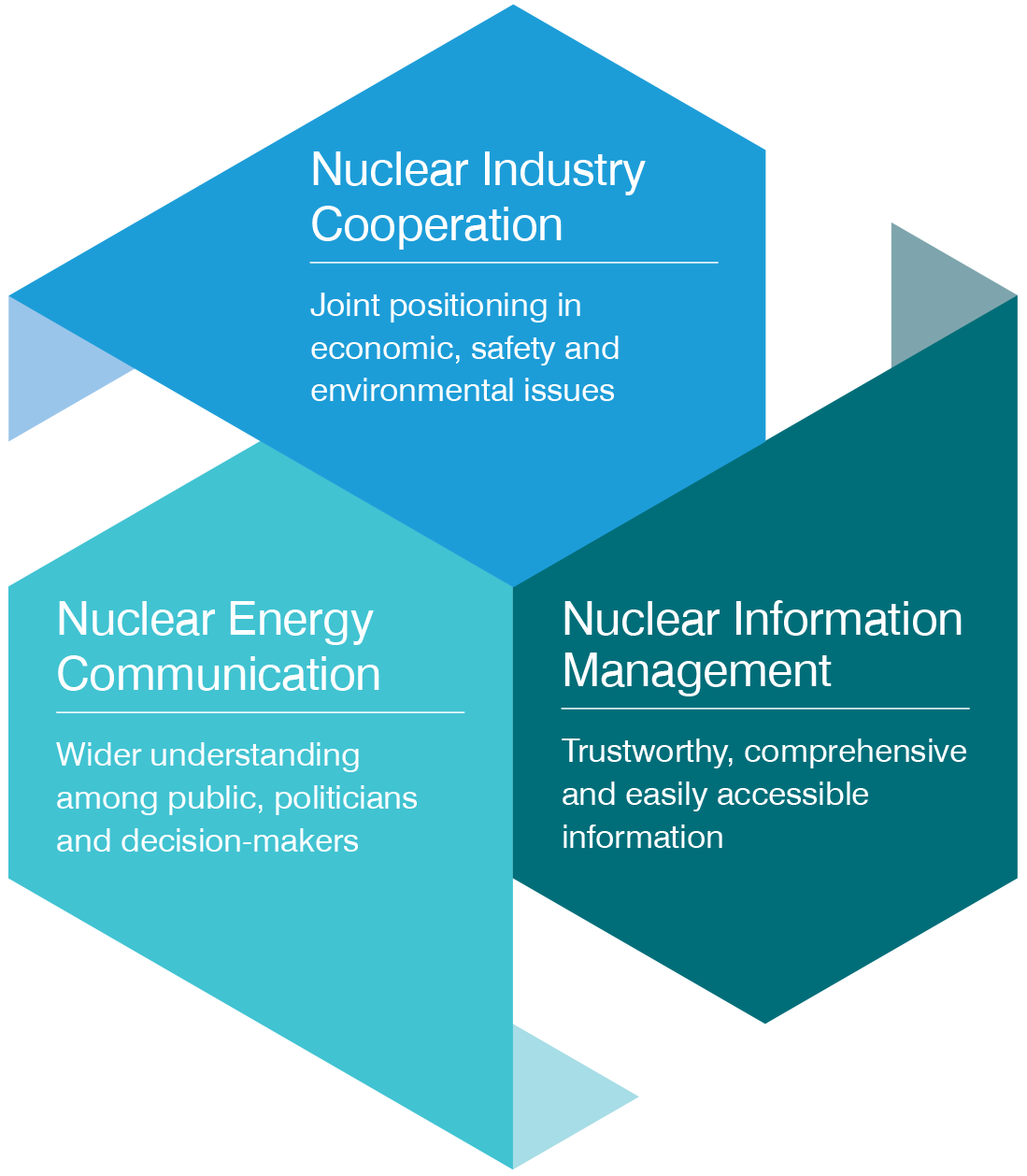 “The World Nuclear Association is committed to ensuring that the nuclear industry is best represented in all forums where its interests are at stake, enabling cooperation between its members, and communicating the benefits of nuclear energy in order to improve the market environment and secure greater support from key stakeholders”
[Speaker Notes: Our missions – read!
We actively promote nuclear energy
Mention areas
“ I have worked in all 3 – making me unique at WNA
Mention WNU]
1. nuclear energy IN tHE WORLD TODAY
4
Global nuclear generation
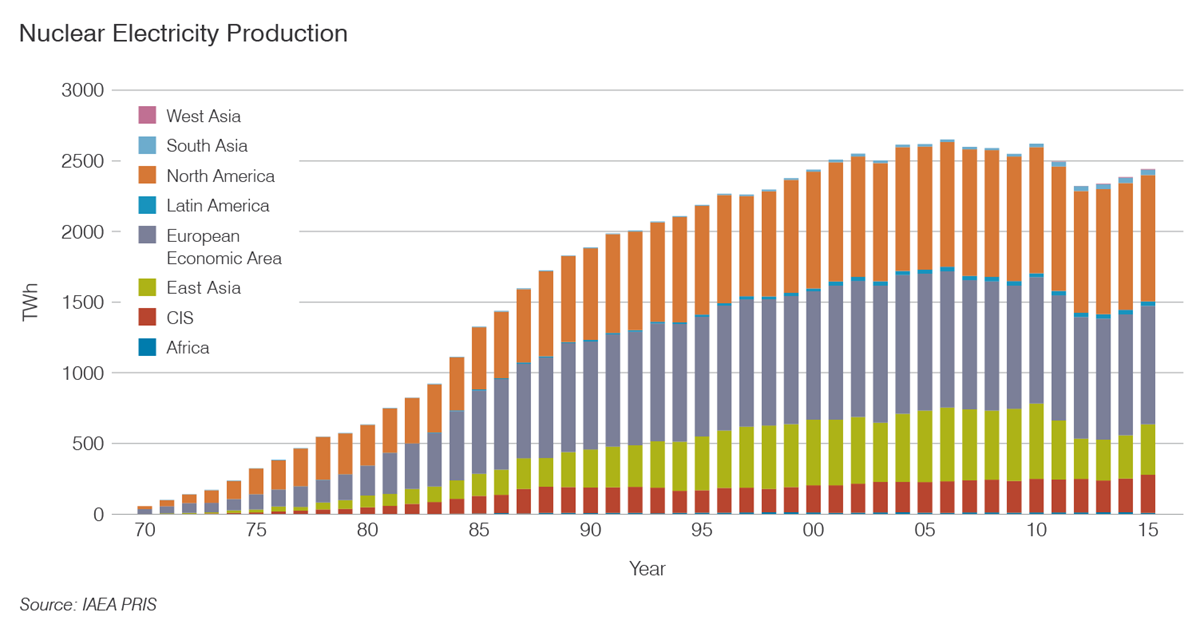 450 operational reactors
392 GWe
~11% supply
5
[Speaker Notes: Click paras
We are growing but also ecovering
Not just new build CF, uprates improved
Note FD accident – 
But compensated by reactors under construction]
High level of  construction worldwide55 reactors
20
7
Russia
China
5
India
4
USA
France
1
Belarus
2
Finland
1
Chinese Taipei
2
3
Brazil
South Korea
1
Argentina
Pakistan
3
1
4
UAE
Slovakia
2
2
Japan
6
[Speaker Notes: Not all bad!
A little while ago it was 60 reactors under construction
but China keeps connecting the things! 
Importance of China- China help = awesome]
Global nuclear energy status
“The report of my death was an exaggeration” – global nuclear industry
7
[Speaker Notes: A lot of stuff going on in industry – uprates – life extension
~75% of world’s population live in countries with nuclear or planning nuclear
Click Nuclear industry is dynamic - exciting in many countries 
Overall story is nuanced]
Updates of interest 1
Interesting updates by country. Right click links to find source!
Argentina:  3 operational, 1 under construction
Progressing with CAREM SMR construction link. 
Agreement for two Chinese-built reactors – PHWR (Atucha 3), the second a Hualong One link. 
Cooperation agreement with Russia for a sixth nuclear unit. (2015) Link
Belgium: 7 operational
Nuclear policy is negative, but the oldest units, Doel 1 and 2 were recently (Dec 2015) cleared to operate until 2025 link
Recent high level reports push Belgium to change policy link
Brazil: 2 operational, 1 under construction 
The Brazil nuclear industry has been drawn into country-wide graft probe with arrest of Electronuclear CEO link
Country will start enriching (for export to Argentina CAREM)
[Speaker Notes: Presentation gets a bit read-ey for a bit
Argentina – note Siemen winning BOP
Mention Brazil hydro drought emergency 
Belgium policy technical has a phase out
Problems with RPV highlighted need for nuclear]
Updates of interest 2
Canada: 19 operational
CANDU reactor refurbishment work worth >10 billion USD going ahead. Will see reactors operate 30 - 35 years longer link link  
China: 35 operational, 20 under construction, (about 58 GWe expected by 2020)
5 units connected so far in 2016, 1 construction start link
Unexpected set back as locals in Lianyungang protest being possible reprocessing facility site link 
Czech Republic: 6 operational
Utility CEZ requests environmental impact assessment for 2 further units at Dukovany link
Finland: 4 operational, 1 under construction
Delayed Olkiluoto 3 is now scheduled to start up in late 2018 link
Early site works have started on the Hanhikivi reactor link
9
[Speaker Notes: Bruce and Darlington reactors
China – size and diversity of programme
Czechs – long term increase in nuclear]
Updates of interest 3
France:  58 operational, 1 under construction
New (2015) energy policy will see nuclear reduced to 50% of power generation by 2025 Link. Some doubts over if this will happen
EDF has agreed to take over Areva reactor division link
Regulator continues to investigate QA issues with forgings link
Germany: 8 operational, hard phase-out policy
Gov threaten utilities with 35% ‘risk premium’ for waste liabilities link
Hungary: 4 operational
Environmental approval received for 2 reactor Paks II project link
India: 22 operational (6GWe), 5 under construction
Second Kudankulam reactor (VVER) connected this year (2016) link
Joint statement with USA makes US AP1000s more likely link
Iran: 1 operational.
Ceremony (Sep 2016) marks start of Bushehr II project (2 VVERs) link
[Speaker Notes: France: not necessarily shut downs
Areva now more like Cogema
Germany – rip and ship, not delay and decay
Hungary with Russia
India, liability arrangements, lots or reactors little capacit
Iran:  has mentioned as many as 8 projects]
Updates of interest 4
Kazakhstan: 1 decommissioned, world’s biggest uranium miner
Country moving to supply fuel pellets in addition to uranium link
Pakistan: 3 under construction, 3 operational
Ground broken (2015) on a Chinese Hualong One reactor link 
Romania: 2 operational
Agreement signed with China in Nov 2015 for 2 additional PHWRs at Cernavoda link
Russia: 36 operational, 7 under construction
Suspended nuclear cooperation and Pu agreement with USA link
making great progress with fast reactors link link
South Africa: 2 operational
Country will announce tender for 9.6GWe new nuclear programme – any day now. link
[Speaker Notes: Apologise for not much on fuel cycle
Kazakhstan is biggest U supplier
Russia – export and tech leader. Current political atmosphere very unfortunate]
Updates of interest 5
South Korea: 25 operational, 3 under construction
First APR 1400 grid connected in January 2016 link
Construction permits for two more APR1400s granted in June link 
Sweden 9 operational
Nuclear tax and poor market conditions means country will lose 4 reactors by 2020 link. Other units considered ‘at risk’
In some good news, the tax has been repealed (June 2016) link
UAE: 4 under construction (nuclear newcomer country)
Construction of four APR1400s on time and (presumably) budget. Now 70% complete. First unit should be online 2017 link
USA: 100 operational, 4 under construction
First new reactor in 30 years (Watts Bar II) grid connected link 
However 5 reactors have closed since 2013 and at least 10 more are ‘at risk’ link
[Speaker Notes: South Korea: Industry prospects improving. Nuclear very competitive there
Sweden: big problems
USA needs to fix markets to avoid closures 
EU also needs to fix broken markets]
Highlight: Japan reactor fleet is slowly restarting
3 out of 42 operable reactors in Japan are now operating
13
[Speaker Notes: Good news restarts have happened (2015)
Replacement fuel bill in excess of FD clean up costs
Bad news – pace is glacial
Currently operating Sendia 1 and 2, Ikata
Takahama 3 and 4 restarted earlier this year. Taken offline due to a trip + court injunction]
Highlight: Australia considers multi-national waste facility
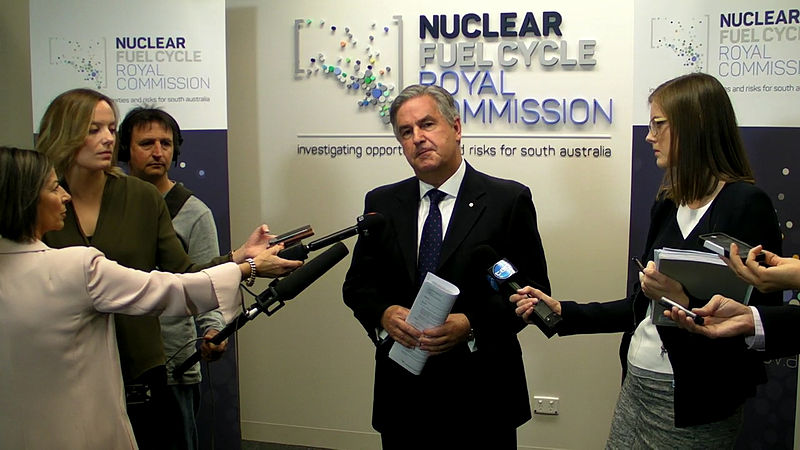 14
[Speaker Notes: 12 recommendations delivered 2016
Nuclear energy recognised for benefits – but would require correct market structure
Exciting multi-national waste! Citizens jury to try and build social license]
Highlight: China starts to increase reactor exports
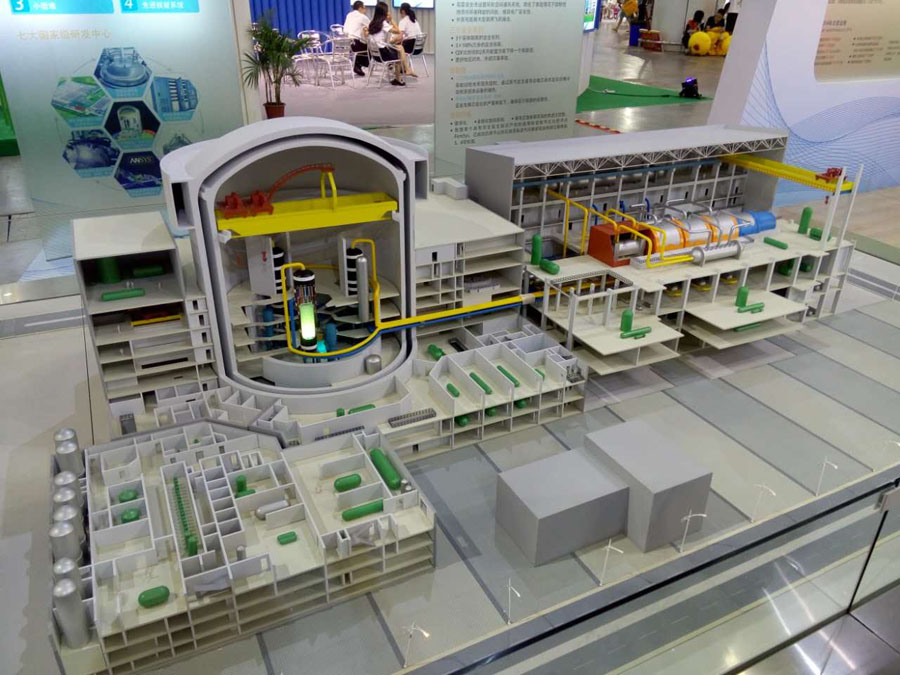 15
Hualong One
[Speaker Notes: Hualong 1 Indigenous – under construction 2015. JV joint venture in March 2016
Also to develop AFCR with SNC Lavalin
Not just reactors - forgings 
Can they do what they have for other large infrastructure projects (rail and hydro)?
Export countries: Pakistan, Argentina, Romania)
Others: South Africa? Saudi? UK?]
Recent Highlight: Hinkley Point C approved!
16
[Speaker Notes: International project – Announced at our conference
Taken the blows for other UK projects.  Paves the way
Opens up new build in Europe
I’m happy to discuss why I think HPC is good idea
Strategic (other options not ready or as good), it’s ready now, safety and security, international partnership, regional growth]
Recent Highlight: SMRs are happening.
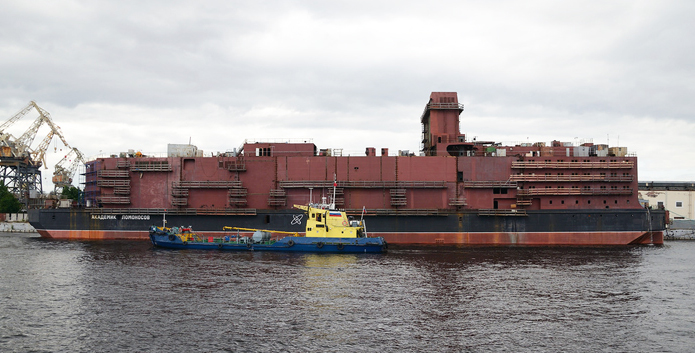 First Russian floating nuclear power plant under construction – picture taken May 2015
With 2 x 40 MWe reactors. Destined for Pevek, NE Siberia
17
[Speaker Notes: SMRs are happening
Comment - but likely to fill niche markets]
2. The current nuclear energy outlook
18
[Speaker Notes: Recap on exciting developments]
What about the future?
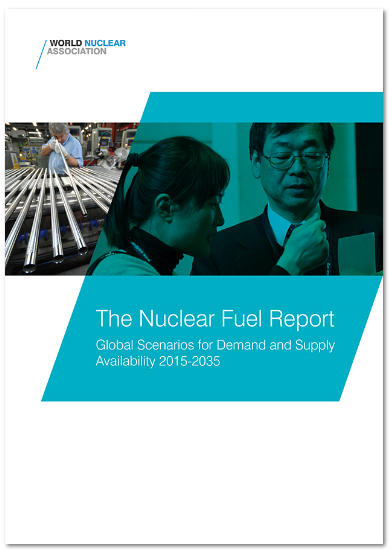 We have published reports on the supply and demand of nuclear fuel since our foundation in 1975

The 2015 report is the 17th in the series

It describes the supply capacities in natural uranium, conversion, enrichment and fabrication services

It provides three scenarios for future reactor development
19
World Nuclear Association Market Report scenarios
GWe
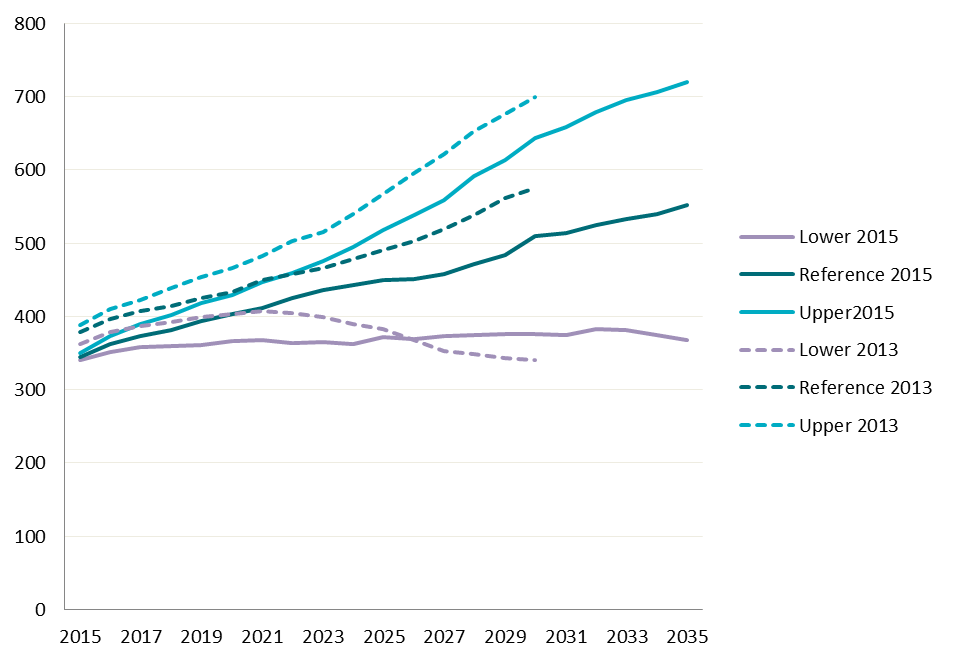 20
[Speaker Notes: We have published reports since our foundation in 1975
In real terms –growing In relative terms shrinking
Difference between two: Mostly about delays rather than cancellatioon’]
operating
serious
emerging
Reference Case Capacity GWe 2015 & 2035
[Speaker Notes: China especially dominates projections
Important for industrialisation]
Market Report scenarios2016 update
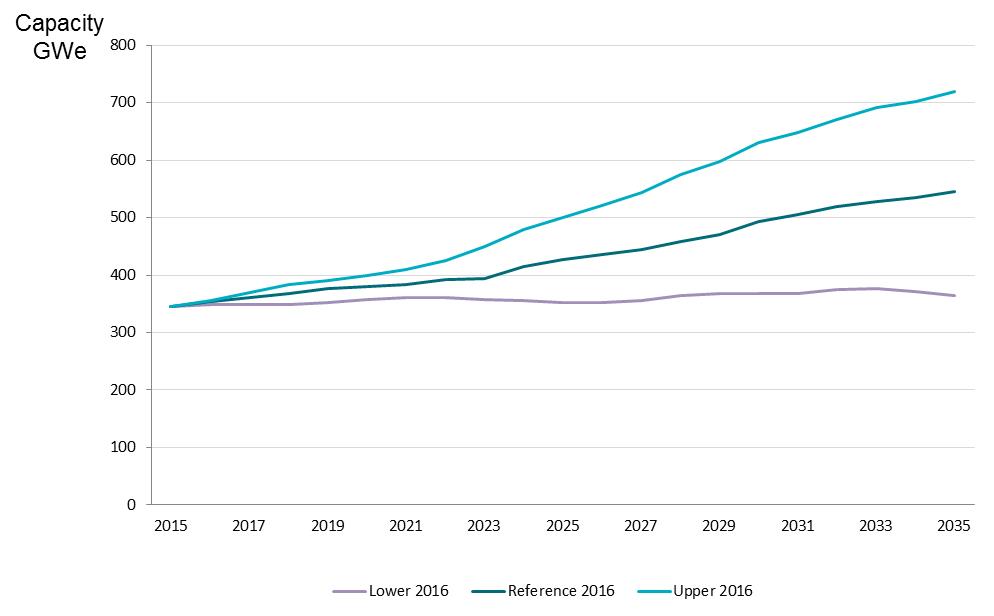 22
[Speaker Notes: Similar to old scenario – Even more of a contraction]
3 The nuclear energy growth we actually need if we are to  MEET ENERGY and ENVIRONMENTAL GOALS
23
Global electricity consumption  more than doubles by 2050
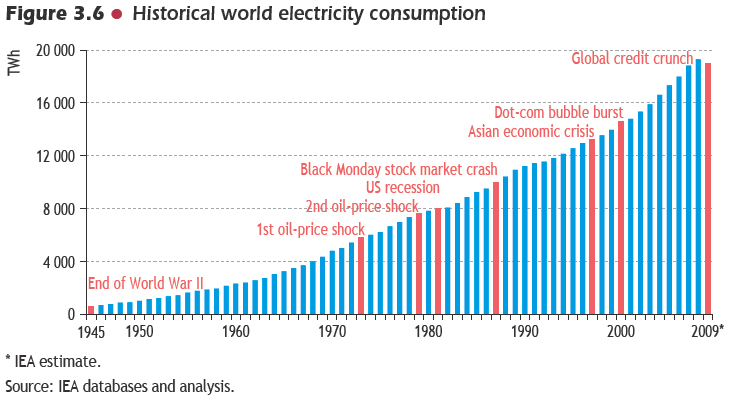 World Energy Outlook
24
[Speaker Notes: That is a remarkable growth!
I call this  upwardly slanty graph part of presentation]
CO2 levels – still growing fast
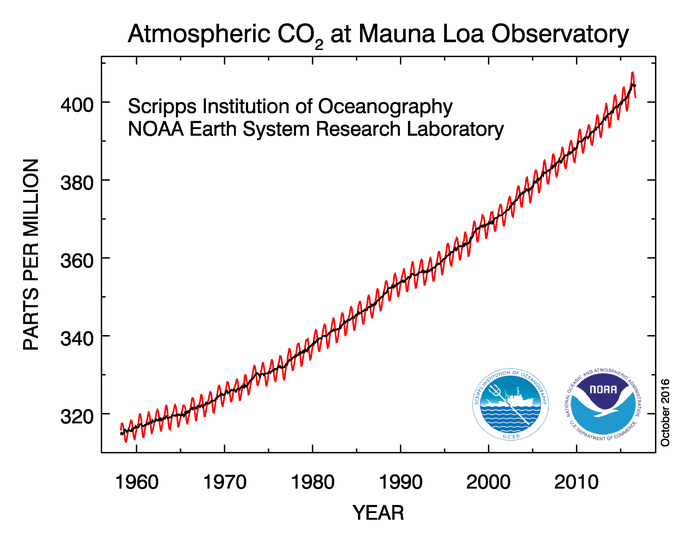 25
[Speaker Notes: Accelerating?]
Nuclear energy among lowest CO2 emissions
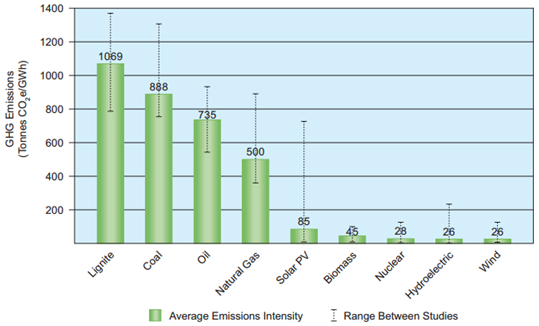 Source: World Nuclear Association meta study, incl. IPCC 2014
26
[Speaker Notes: You guys probably don’t need this but…]
Nuclear energy can scale quickly
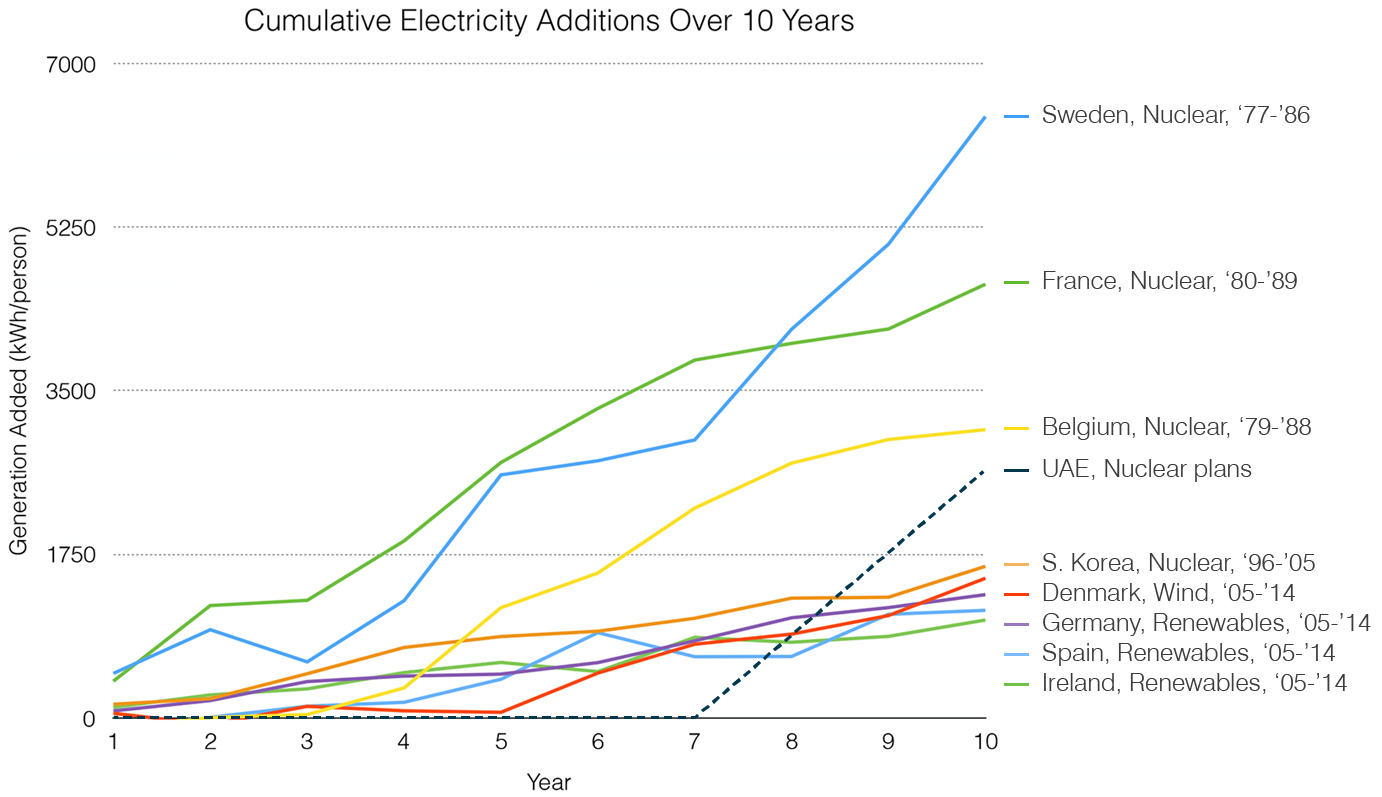 Source: Breakthrough Institute
27
IEA 2DS: Nuclear provide the largest contribution to global electricity in 2050
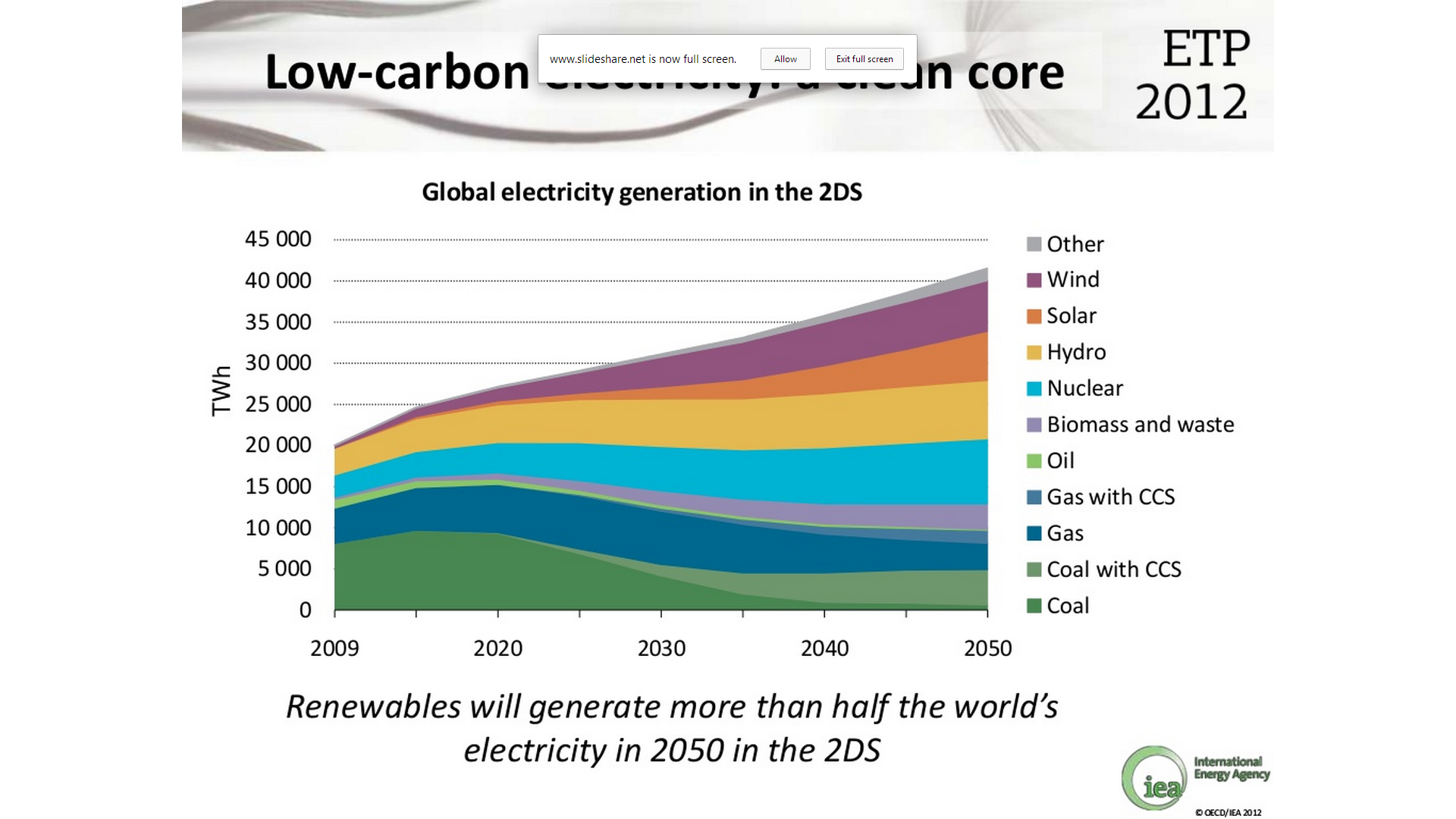 Source: International Energy Agency
[Speaker Notes: Nuclear has the biggest role to play 17%
But has very interesting assumptions for other tech]
World Nuclear Association Harmony vision
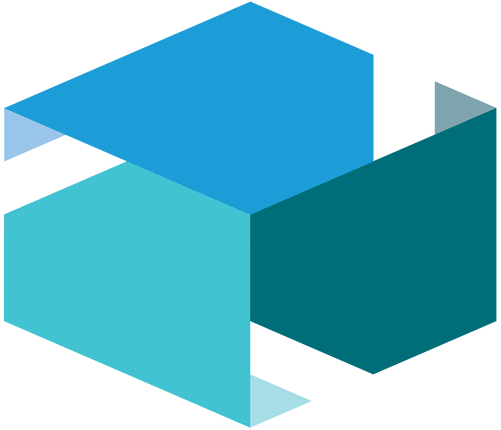 1000 gigawatt new nuclear capacity by 2050
Level playing field
Nuclear energy working with other low C tech to balance the needs of human development with those of environment
Effective safety paradigm
Harmonised regulatory processes
Nuclear providing 25% of electricity supply by 2050
29
[Speaker Notes: Targets
Explain difference
Promote people. Protect the planet
We will concentrate on…]
The Harmony target
GW
TWh
11000
25% of generation
1200
9000
1000
GW

8000 TWh
1250 GW

10000 TWh
1000
7000
800
5000
600
3000
11% of generation
396 GW
400
150 
GW
1000
200
2411
TWh
Retirements
Additions
0
0
2014
2050
Source: World Nuclear Association. Growth required for nuclear energy to supply 25% of electricity in 2050 under demand forecast of two-degree scenario (see IEA, 2015, Energy Technology Perspectives 2015.
Assumption: 91% capacity factor
30
[Speaker Notes: Over tripling in size. Ambitious, but doable]
The Harmony timeline
Period	 Connection rate   Added capacity
	          GW per year 	          GW	
2016-2020           10                     50
2021-2025           25                   125
2026-2050           33	        825
_________________________________
Total new nuclear capacity           1000 GW
31
The Harmony timeline
Period	 Connection rate   Added capacity
	          GW per year 	          GW	
2016-2020           10                     50
2021-2025           25                   125
2026-2050           33	        825
_________________________________
Total new nuclear capacity           1000 GW

Yearly connection of new nuclear:
    Below 5 GW the last 15 years
    Doubled to 10 GW in 2015
    Historically 31 GW in mid 1980s
32
The Harmony timeline
Period	 Connection rate   Added capacity
	          GW per year 	          GW	
2016-2020           10                     50
2021-2025           25                   125
2026-2050           33	        825
_________________________________
Total new nuclear capacity           1000 GW

Yearly connection of new nuclear:
    Below 5 GW the last 15 years
    Doubled to 10 GW in 2015
    Historically 31 GW in mid 1980s
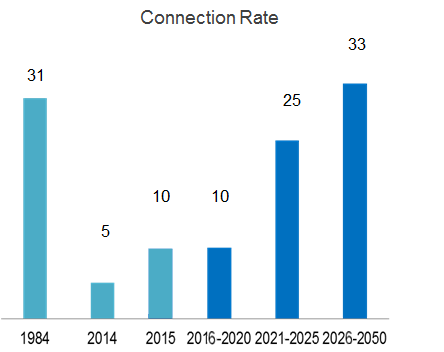 Connection rate
33
[Speaker Notes: If we reacted to CC same as energy crises, job would be done for nuclear]
Harmony
diversity, balance, concord
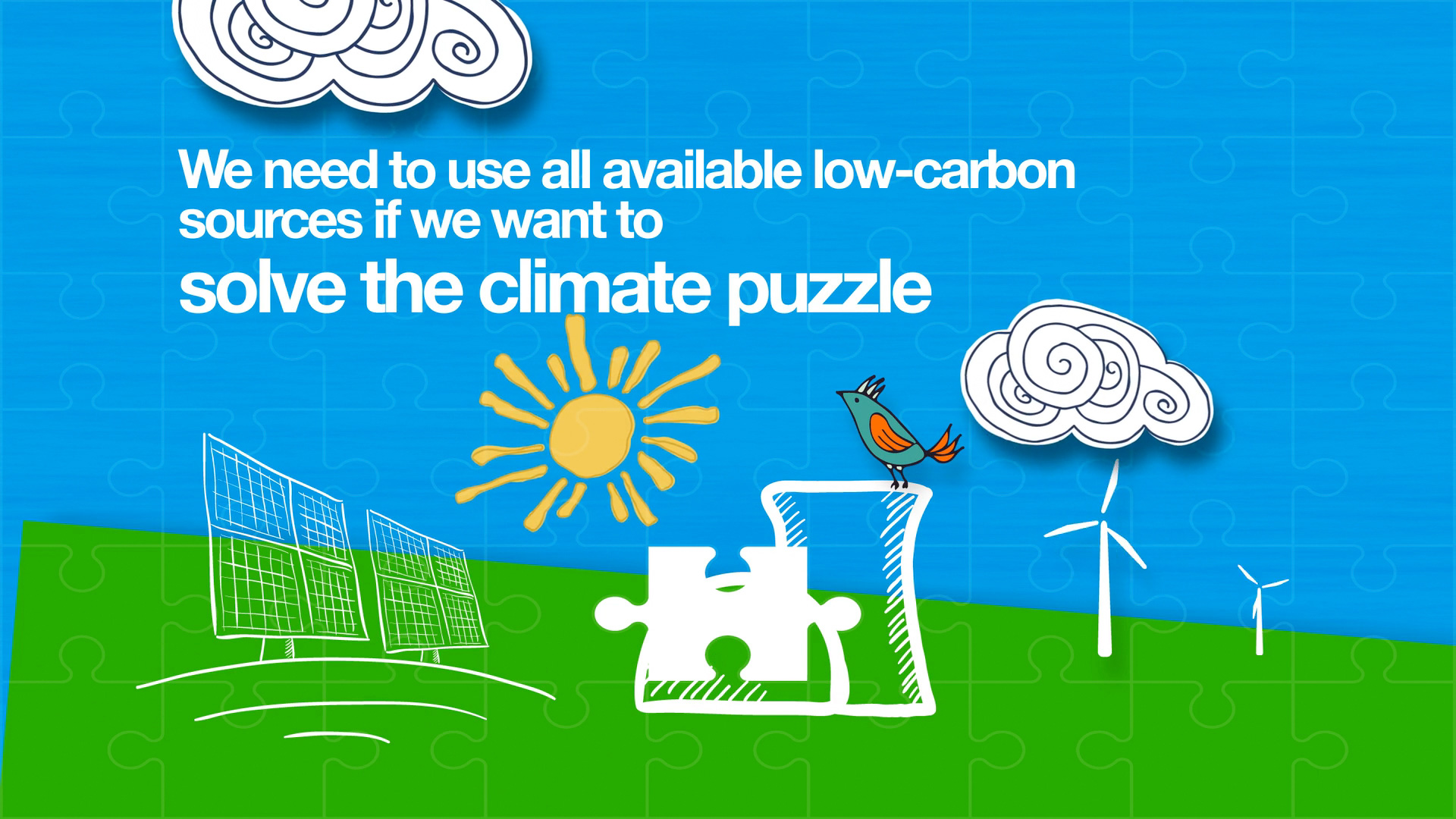 34
www.nuclearfootrpints.org
[Speaker Notes: Why Harmony
3 basic ways to produce energy – 
trapped chemical. Renewable (kinetic or solar energy) Nuclear 
Diversity – energy security
Balance – supply demand, competing factors
 concord – industry working towards common goal 
Balanced diet, investment – want that in energy]